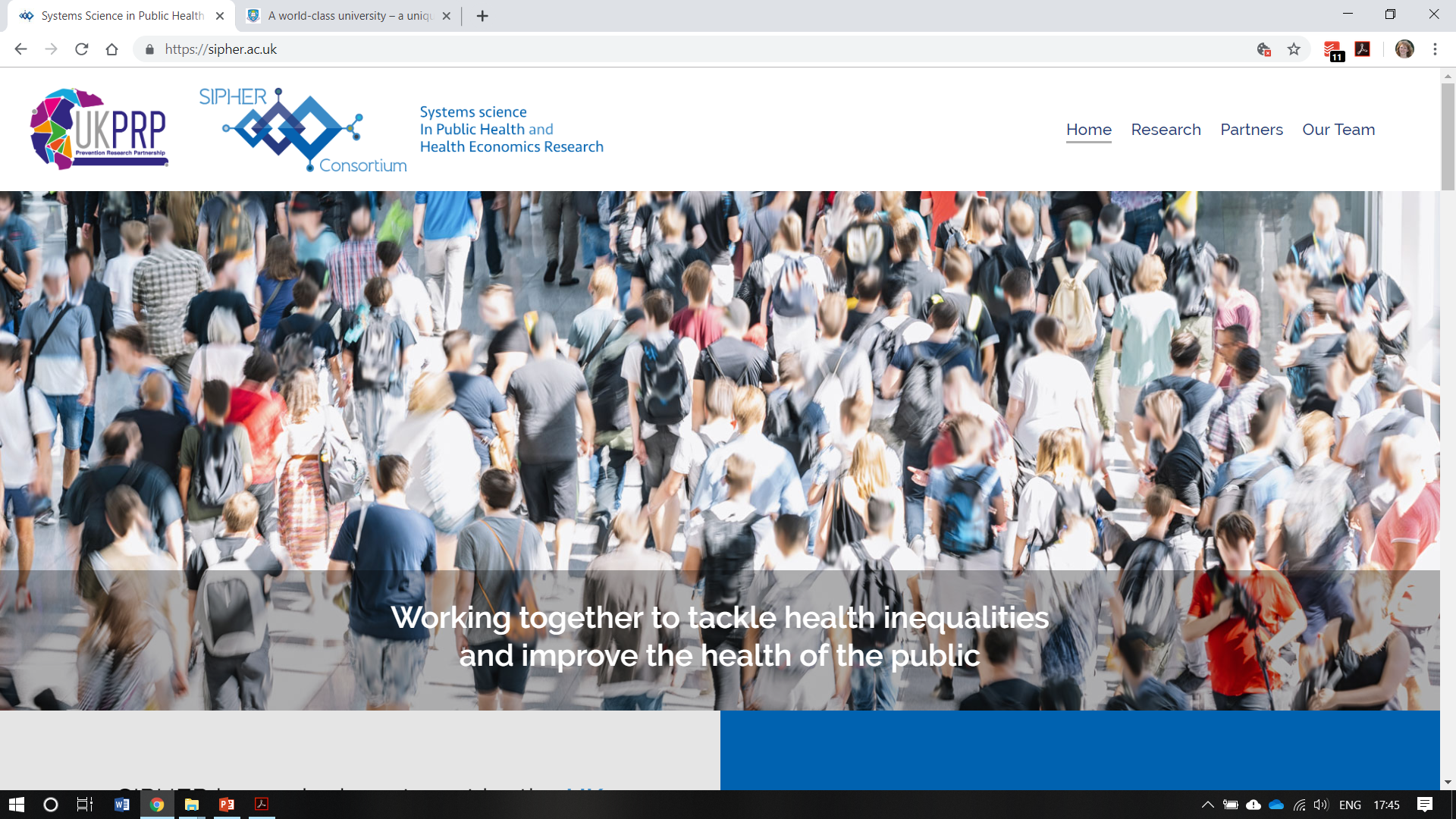 Health in all policies: can whole systems, cross-sectoral economic evaluation help?

A brief introduction to the 
Systems science In Public Health & Health Economic Research Consortium (SIPHER)

Prof Petra Meier & Dr Robin Purshouse
University of Sheffield
A shift from “public health” policy 
to healthy public policy
to
reduce chronic disease 
& tackle health inequalities
Our vision
across local, regional & national governments
Our health is greatly determined by action in sectors other than health
but our evidence is often not geared to be relevant to these sectors.
Challenges in moving towards health in all policy
Policy (cost-)effectiveness evaluations tend to have narrow sets of inputs and outputs
but for many policies there is a multitude of indirect, unexpected, long-range effects
There are complex causal pathways at play 
but we assume linear, direct mechanisms linking intervention and effect.
A new systems-science approach to policy effectiveness and cost-effectiveness
What SIPHER wants to achieve
New insights into complex cause-and-effect relationships, initially in 4 policy areas: 
      - Inclusive Economic Growth 
      - Housing 
      - Promotion of Mental Wellbeing 
      - Adverse Childhood Experiences
Real-time policy appraisal and evaluation across sectoral boundaries (e.g. cross-sector business cases)
New ways of working – academics and policy partners
Our policy partners: 
3 scales of government, one common struggle: above average NCD burden and persistent health inequalities
Local
Sheffield City Council (population: 570,000): aims to become a “public health organisation” with a focus on life expectancy gaps. HiAP because “public health cannot buy back health lost in other sectors”.
Greater Manchester Combined Authority: new city-region (population: 2.7 million) with devolved powers. Large economy, with an ambitious lifecourse and place-based strategy.
Regional
Scotland (population: 5.3 million): strategic priorities around societal fairness and wellbeing creation, with multi-sectoral strategies on social, economic and health inequalities. Public Health Reform Programme underway.
National
4
Co-production between researchers, policy and practice partners 
is at the heart of SIPHER
Policy partners are co-investigators on grant
4 embedded researchers employed by partner organisations
£1.2 million co-investments
Focus on policy partners’ priorities
Jointly responsible for health gains & tackling inequalities
In-depth analysis of policy contexts and processes
WS1
Understanding the policy systems
Evidence reviews
Integrated secure data infrastructure for system monitoring
Simulated (synthetic) populations for 3 areas
WS7
Costs & benefits of alternative policy prioritisation across relevant outcomes
Tools that visualise effect profiles over time
Data & Evidence
Economic models and decision support
WS2 WS3
System dynamic modelling: causal links over time between “big concepts” – e.g. health, labour market, income, social security
Policy microsimulation: distributional effects – populations, geographies
Public and stakeholder values for different outcomes, e.g. more income vs more health vs more equitable wealth distribution
Preferences and social valuation
Complex systems modelling
WS4
WS5
WS6
WS8 EVALUATION
Cost-effective prevention solutions delivered at scale
METHODS used by researchers in UK & internationally
New methods and tools in routine use by consortium partners
SIPHER’s Impact & Timescales
5-year investment
Beyond the 5-years
Long-term vision for
UKPRP Impact
TOOLS used for budget decisions beyond partners
Evidence informs policy, early effects on social determinants of health
Decreased disease burden & health inequalities
Increased productivity & more inclusive growth
EVIDENCE drives policy action beyond partners
New partnerships (academia & policy)
Systems MONITORING reduces costs and human suffering from failed policies
Or, as one of our partners says:
“We are confident that a more inclusive economy would have big positive impacts on society in many different ways, but so far no-one has done the forward modelling that gives us, collectively, faith in changing ways of working and major investment decisions.” 
Greg Fell, Sheffield DPH
Who is involved?
Policy Partners
Bain/Ishaq: Public Health Reform Programme, Scottish 
Government
Cox/Hann: Heads of Research, Greater Manchester Combined 
Authority
Fell/Brewins: DPH/Public health intelligence, Sheffield City 
Council

Management Team
Gavens: Consortium Manager (Sheffield)
Stirr: Consortium Administrator (Sheffield)

Knowledge Transfer Partners
Bellis, Director: WHO Collaborating Centre for Investment in 
Health & Wellbeing, Public Health Wales 
Betts: Chief Executive, Learn Sheffield (ACEs)
Blunkett: Chair, Sheffield City Partnership
Craig: Economics of Prevention lead, NHS Health Scotland
Ferguson: Chief Economist, PHE
Hannan: Northern Health Sciences Alliance
Leng: Deputy Chief Executive, NICE
McGee: Head of Research Management, Turing Institute 
Ogden: Senior Advisor, Local Government Association
Somerville: Data Innovation Director, Edinburgh City Deal
Directors
Meier: public health policy (Sheffield)
Purshouse: complexity, multi-criteria optimisation (Sheffield)

Academic partners
Bambra: social inequalities & health (Newcastle)
Bentall: public mental health (Sheffield)
Birkin: data analytics (Leeds)
Brazier: wellbeing, quality of life measures (Sheffield)
Brennan: mathematical/decision modelling (Sheffield)
Bryan: labour economics (Sheffield)
Goyder: health behaviours, housing (Sheffield)
Heppenstall: geocomputation (Leeds)
Holmes: public health, childhood & youth (Sheffield)
Kadirkamanathan: complex systems (Sheffield)
Lomax: data science, dynamic microsimulation (Leeds)
Lupton: education, inclusive growth (Manchester)
Paisley: information specialist (Sheffield)
Smith: political science (Strathclyde)
Stewart: politics, public engagement (Edinburgh)
Strong: model uncertainty, value of information (Sheffield)
Such: NIHR Knowledge Mobilisation Fellow: HiAP (Sheffield)
Tsuchiya: health economics, inequality aversion (Sheffield)
Watkins: housing, planning, land economics (Sheffield)
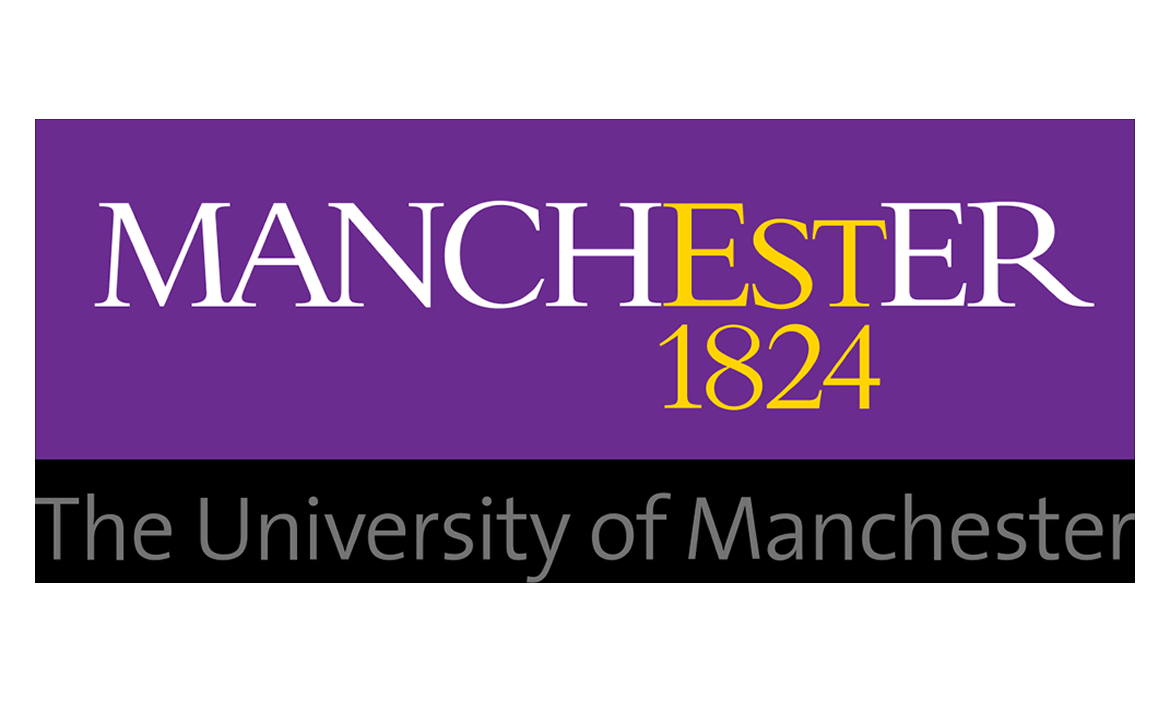 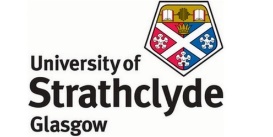 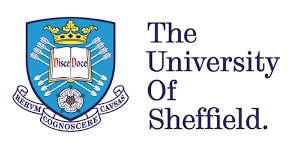 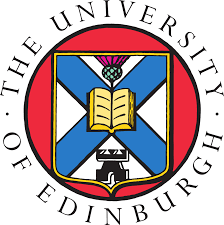 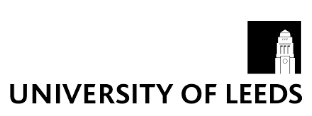 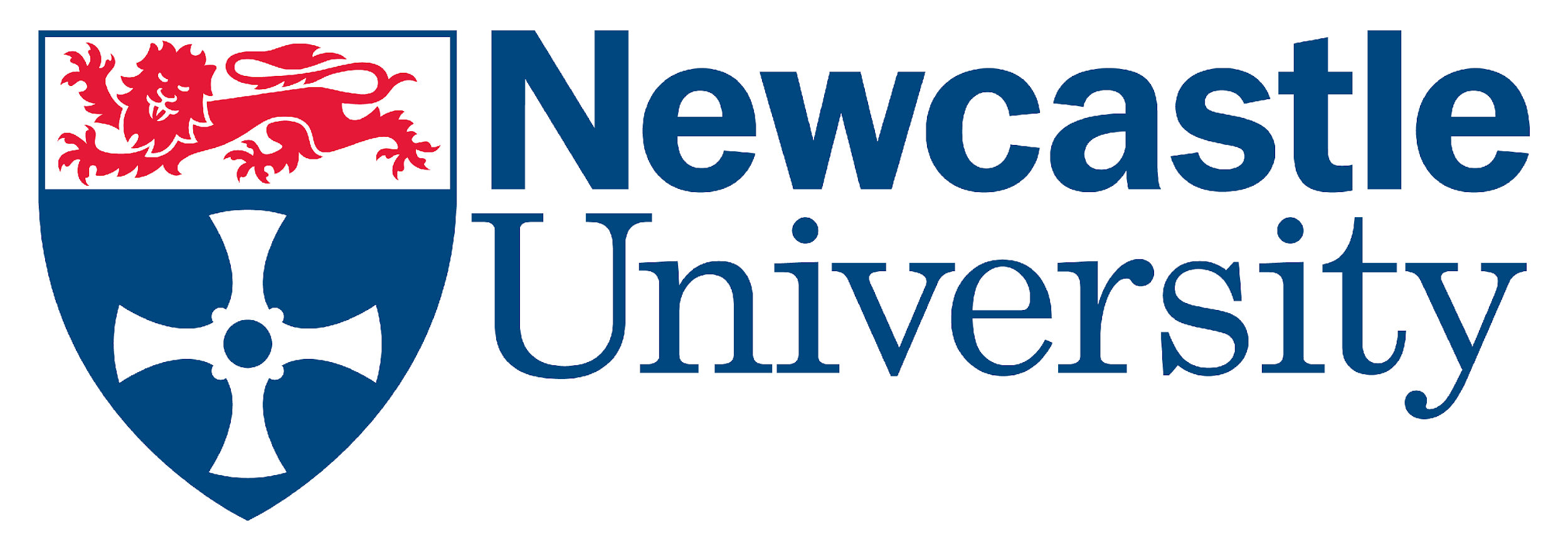 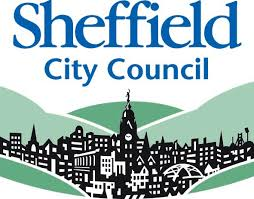 Please come & talk or email p.meier@sheffield.ac.uk


www.sipher.ac.uk
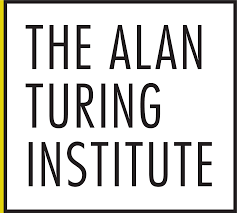 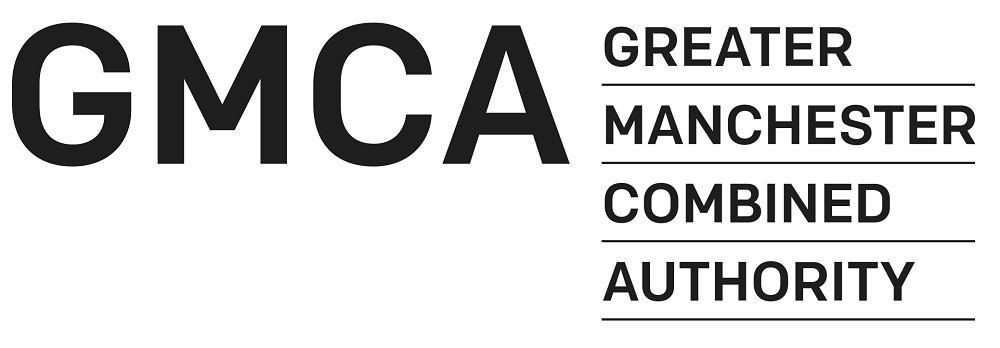 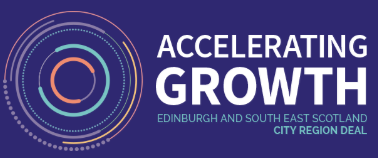 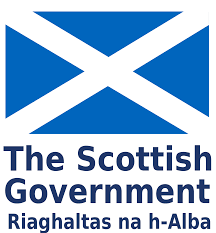 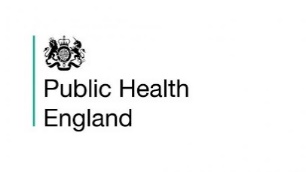 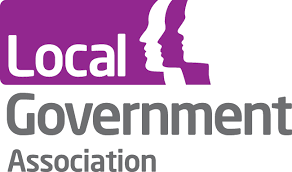 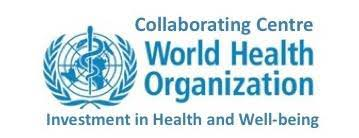 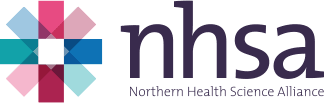 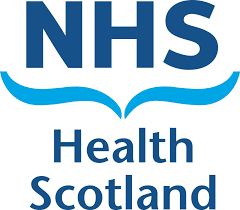 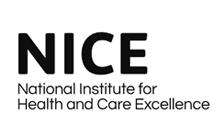 Thanks to team & funders
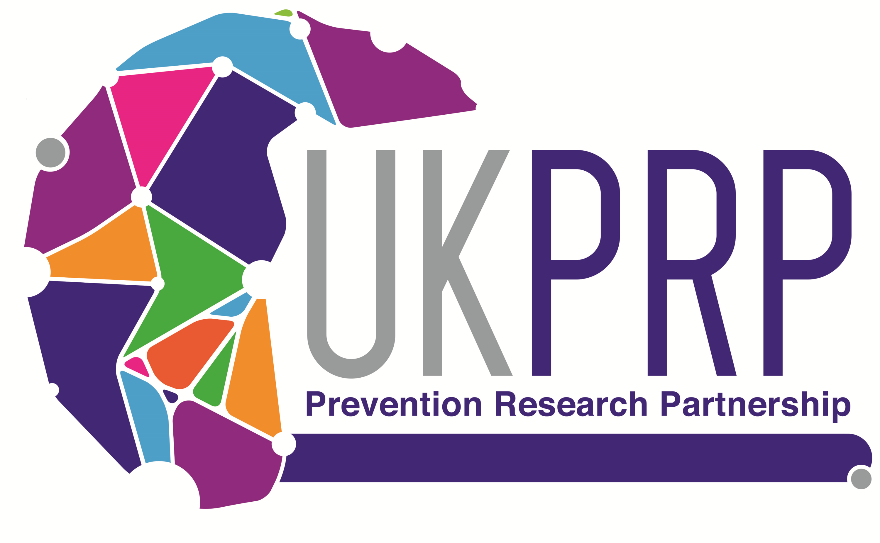 This work is supported by the UK Prevention Research Partnership (MR/S037578/1), which is funded by the British Heart Foundation, Cancer Research UK, Chief Scientist Office of the Scottish Government Health and Social Care Directorates, Engineering and Physical Sciences Research Council, Economic and Social Research Council, Health and Social Care Research and Development Division (Welsh Government), Medical Research Council, National Institute for Health Research, Natural Environment Research Council, Public Health Agency (Northern Ireland), The Health Foundation and the Wellcome Trust.